penguins
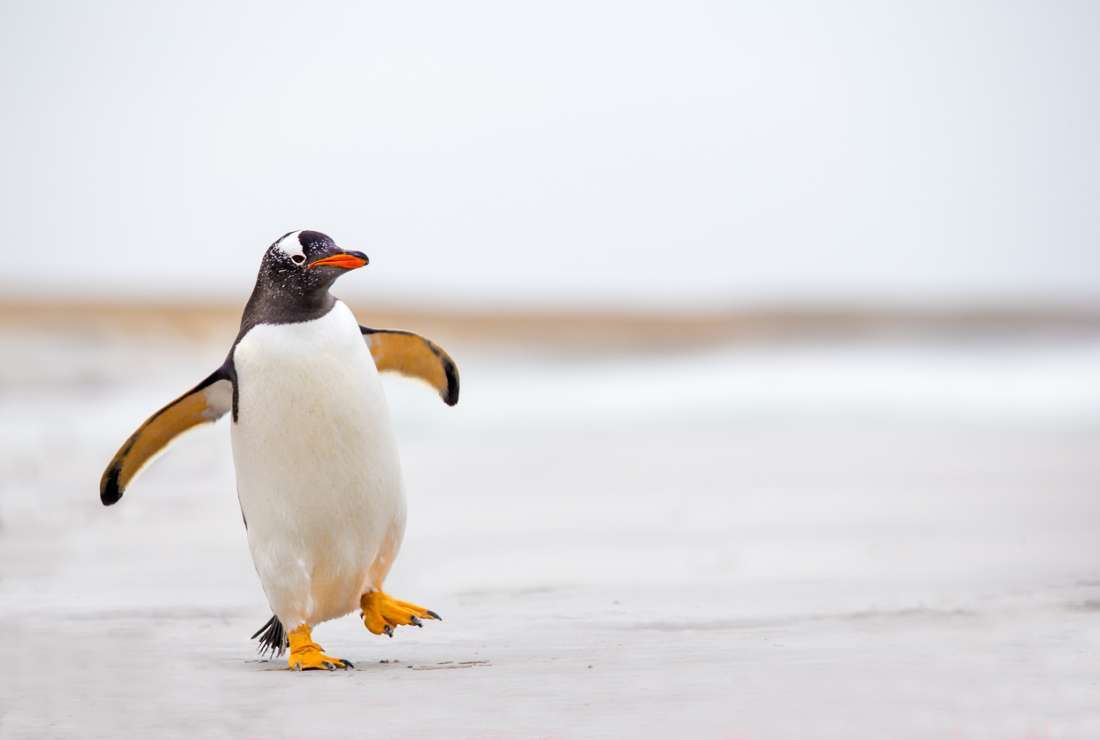 Fact
THE emperor Penguin is the biggest penguin.
Facts
If the females baby dies she will kidnapanother penguins baby.The smallest penguin is the blue penguin.
By Hannah Magill P3